Starkloff and United Way Logos
Why don’t people request accommodations?
And what can we do about it?
Starkloff disability institute
© 2024 Starkloff Disability Institute
2
[Speaker Notes: For Ameren – Morgan will give to Brianne Smith to introduce me




Introductions:
Who are you?
What is your role?
What brings you hear today?

First discussion question: “Do you know of someone with a disability?”

Follow-up question: “What is the leading cause of disability in the world?” Answer: Depression.]
What is an accommodation, and who can get one?
Why don’t people request accommodations?
How can we make requesting an accommodation comfortable?
The SDI method for asking for an accommodation.
Today’s objectives
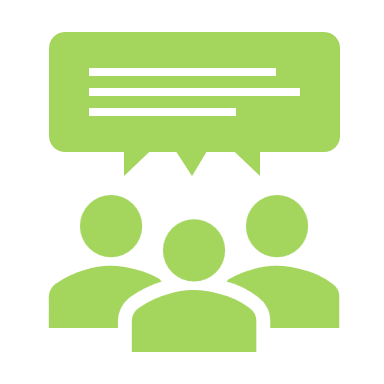 © 2024 Starkloff Disability Institute
3
Ground rules
Lean into your discomfort.
Assume positive intentions and give each other grace.
Be respectful of each other’s time.
If you wish to talk, raise your hand or say or your name and wait for the microphone.
Avoid side conversations.
If you need to leave the room, please feel free to do so.
Avoid playing the “Oppression Olympics.”
© 2024 Starkloff Disability Institute
4
Joe Biden
Tammy Duckworth
An incredibly diverse population
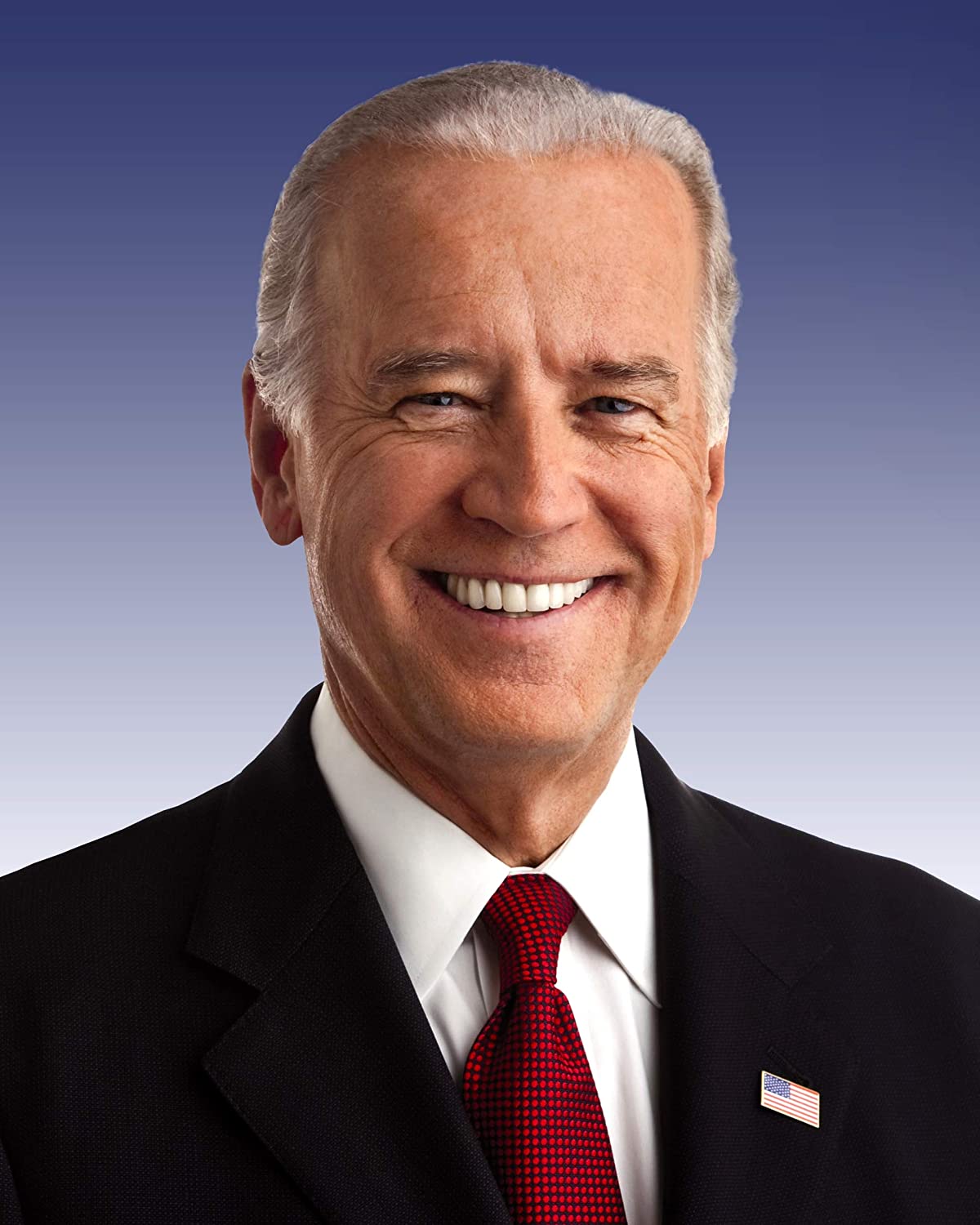 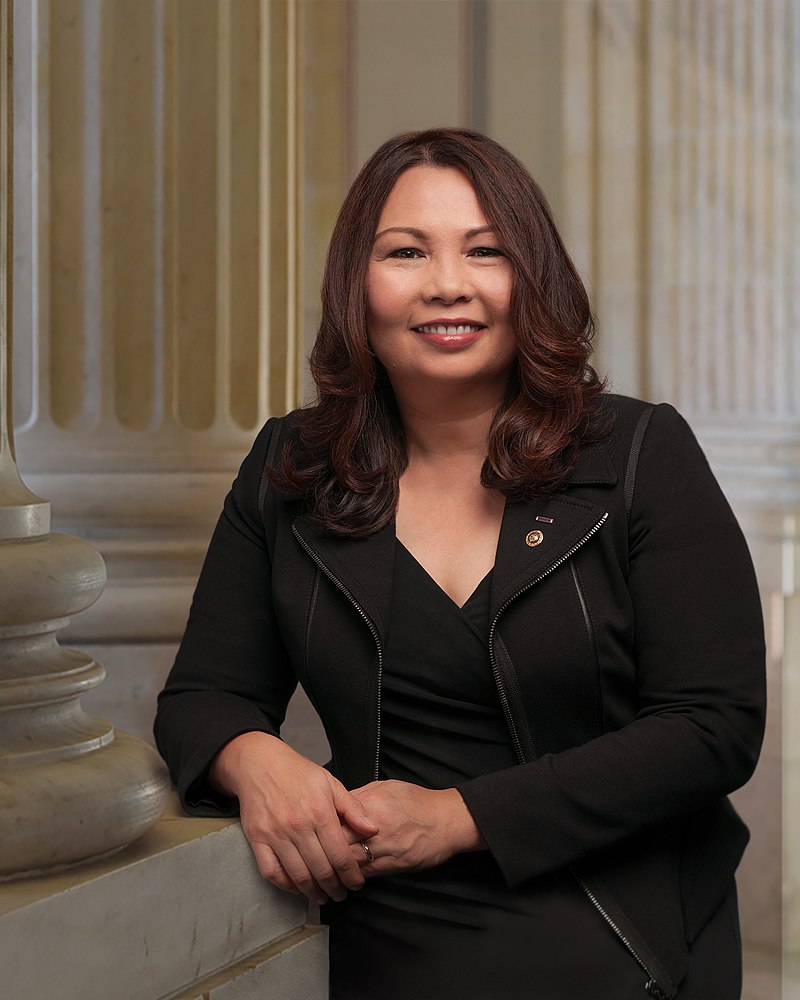 27% of the U.S. population
Centers for Disease Control

2/3rds are less than 65 years old

Higher rates in impoverished and BIPOC communities
Both underdiagnosis and overdiagnosis

Many don’t realize they’re disabled
Oprah Winfrey
Simone Biles
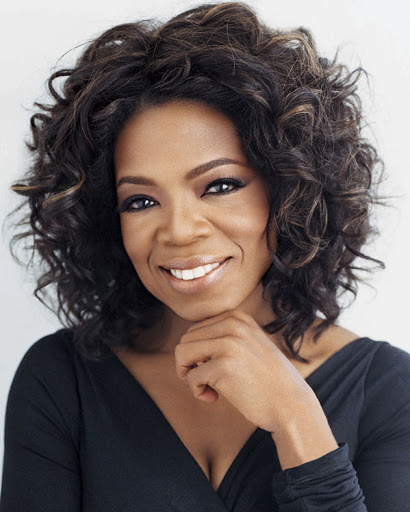 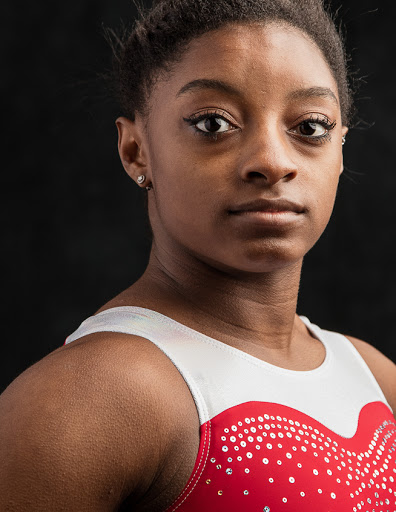 © 2024 Starkloff Disability Institute
5
Who can get an accommodation?
ADHD
Alzheimer’s
Amputation or Missing Limb
Anxiety
Arthritis
Autism Spectrum
Blindness or Low Vision
Cancer
Cerebral Palsy
Craniofacial Anomalies
Deaf or Hard of Hearing
Depression
Diabetes
Down Syndrome
Dwarfism
Dyslexia
Food or Animal Allergies
Heart Disease
Paralysis
PTSD
Sickle Cell
Stroke
Traumatic Brain Injury (TBI)
Americans with Disabilities Act
Anyone with an impairment that impacts one or more “major life activities”

Impairments can be:
Temporary or permanent
Apparent or nonapparent
Congenital (20%) or acquired (80%)
© 2024 Starkloff Disability Institute
6
[Speaker Notes: Better definition – A disability is something about the way your body is structured that makes it more difficult for you to function in your current environment.]
Accommodations – myth vs. reality
Just as with disability, there are hundreds of different types of workplace accommodations, most of which you might never notice.
© 2023 Starkloff Disability Institute
7
Disconnect between employees and executives
Accenture & Disability:IN, Getting to Equal: 2020
© 2024 Starkloff Disability Institute
8
[Speaker Notes: Briefly explain study. 2-3 minutes

Accenture – 28 international companies, 1,700 executives, 5,870 employees


Lead a discussion

What is your initial reaction?
Why? What might be behind these numbers?
What can be done? What have you heard might work? What would you like to try?]
The experience of disability at work
© 2024 Starkloff Disability Institute
9
Edgar Schein’s Culture Pyramid
Logos & Language
Artifacts
Visible
Social Norms
Stated Values
Patterns of Behavior
Invisible
Assumptions
Fundamental assumptions and values
Adapted from Edgar Schein, Organizational Culture and Leadership, 2004
© 2024 Starkloff Disability Institute
10
What do we assume?
©2024 Starkloff Disability Institute
11
What is your accommodations process?
Where do I learn about my rights?
Most people don’t what the ADA accommodations are.
How easy is it for me to find this information?
How many hoops do I have to jump through?
Who do I have to talk to? Are they safe?
Posters in the break room are not adequate.
©2024 Starkloff Disability Institute
12
Comparing accommodations request forms
©2024 Starkloff Disability Institute
13
Accommodations best practices
Regular communication about accommodations
What are they?
Who can get them?
How to make a request?
How it will be processed
HR Helplines
Centralized team and budget
© 2024 Starkloff Disability Institute
14
Requesting an accommodation
What do they need to know?
What are you having trouble with? 
What is your request?

Come with ideas.
Visit Job Accommodations Network – askjan.org

Be prepared to have a conversation.

Document everything!

Accept that you might not get what you want, but you will get what you need.

Never apologize for exercising your rights.
© 2024 Starkloff Disability Institute
15
Job Accommodations Network – askjan.org

Department of Justice – ada.gov

National Center on Disability and Journalism – ncdj.org

Web Accessibility In Mind – webaim.org

Starkloff Disability Institute – starkloff.org
resources
© 2024 Starkloff Disability Institute
16
Disability inclusion writing lab
April 30th 9am to 12pm
Alberici Construction in St. Louis MO
HR, DEIA, Talent Acquisition, Hiring Managers, Marketing and Communications
Accommodations, Job Postings, Self-ID Campaigns, Diversity Statements
© 2024 Starkloff Disability Institute
17
Thank you
www.starkloff.org
jhartsfield@starkloff.org
© 2024 Starkloff Disability Institute
18
[Speaker Notes: Brianne will facilitate Q&A.]